Housing Questionnaire: Legislation and Guidance
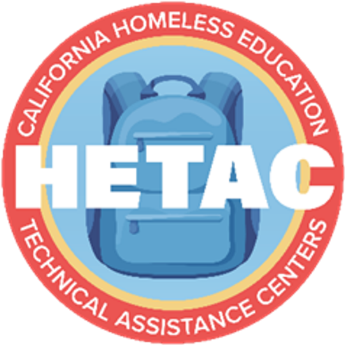 August 2023
Integrated Student Support and Programs Office
California Department of Education
Presentation Outline
Overview of Barriers
Homeless Education Law: McKinney-Vento Act and California Education Code 
Identification and Enrollment
Overview of the California Education Code requirements for the use of the Housing Questionnaire across legislative years
The role of the California Department of Education 
The Five W’s and the How of the Housing Questionnaire
Resources
2
Acronyms	(1)
United State Code Section 42 (42 U.S.C., also referred to as federal law) 
California Education Code (EC, Ed Code or state law)
The term used to identify the state year- July 1 through June 30, Fiscal Year (FY) 
United States Department of Education (ED)
National Center for Homeless Education (NCHE)
3
Acronyms (2)
Homeless Technical Assistance Centers (HE TACs)
American Rescue Plan (ARP) Plan-Homeless Children and Youth (ARP-HCY)
California Department of Education (CDE)
Unaccompanied Homeless Youth (UHY)
Education for Homeless Children and Youth (EHCY)
Local Educational Agencies (LEAs)
4
Barriers Faced (1)
The McKinney-Vento Act addresses educational barriers and challenges that children and youth experiencing homelessness face when it relates their right to enroll in and attend school, and provides supports needed for school success. Some of the barriers these children and youth face are:
Lack of identification 
Enrollment requirements
Lack of school supplies and transportation
5
Barriers Faced (2)
Poor health, fatigue, hunger, anxiety, and trauma
Prejudice and misunderstanding
Lack of awareness
Parents not wanting to get involved due to fear
Credit deficiency
Lack of legal guardian for an UHY
6
McKinney-Vento Act (1)
The McKinney-Vento Act requires LEAs to ensure that each homeless child and youth has equal access to the same free, appropriate public education, including a public preschool education, as other children and youth
Homeless students must have access to the educational and related services that they need to enable them to meet the same challenging State academic standards to which all students are held
7
McKinney-Vento Act (2)
LEAs are also required to review and undertake steps to revise laws, regulations, practices, or policies that may act as barriers to the identification, enrollment, attendance, or success in school of homeless children and youth
LEAs must collaborate and coordinate with other federal and state educational programs, including Title I
It is also important to note that homeless students may not be separated from the mainstream school environment
8
McKinney-Vento Act (3)
All LEAs are required to implement the provisions of the ECHY program under the McKinney-Vento Act
The McKinney-Vento Act was originally passed in 1987. It was reauthorized in 2001 when it became an unfunded mandate for all LEAs. It was reauthorized again in 2015 
The complete legislation can be found on the National Center for Homeless Education (NCHE) website at https://nche.ed.gov/legislation/mckinney-veprnto/
9
California Education Code for Homeless Education
Over the years, the State of California has updated and aligned or surpassed the education code requirements for supporting the education of children and youth experiencing homelessness aligning to federal McKinney-Vento Act statute
Complete state legislation can be found on the California Legislative Information website at https://leginfo.legislature.ca.gov/faces/codes_displayText.xhtml?lawCode=EDC&division=4.&title=2.&part=27.&chapter=5.5.&article. It is also referred to as Chapter 5.5. Education of Pupils in Foster Care and Pupils Who Are Homeless Sections 48850–48859.
10
Identification and Enrollment (1)
LEAs are required to identify, enroll immediately, and serve homeless children and youth
Currently both the federal and state laws are clear regarding the definitions of immediate enrollment and the definition of serving homeless children and youth 
Citations: 
Immediate enrollment: 42 U.S.C. Section 11432(g) and EC Section 48850
Serve, enrolled definition: Enroll and enrollment means attending classes and participating fully in school activities
11
Identification and Enrollment (2)
Homeless children and youths are identified by school personnel 
Citations: 
42 U.S.C. Section 11432(g)(6)(A)(i); 
California EC Section 48851(a)
LEAs can identify through the initial registration process, along with a variety of other ways, that are required in law and monitored to, such as:
12
Identification and Enrollment (3)
Making sure that educational rights are posted
Find the “You Can Enroll in School” Poster  
The CDE-developed Housing Questionnaire template and 
The newly updated Implementation Guidance 
All on the CDE Homeless Education Resources page: https://www.cde.ca.gov/sp/hs/cy/
13
Housing Questionnaire – Best Practice (1)
LEAs are required under EHCY and the McKinney-Vento Act to take proactive steps to identify students experiencing homelessness 
Identification is the first step to connecting students in homeless situations with the information, resources, and supports
14
Housing Questionnaire – Best Practice (2)
Identification is arguably the most important local liaison responsibility. All other local liaison responsibilities can only be carried out once eligible students are identified
The CDE considers the Housing Questionnaire an effective, consistent means to identification
Legislation during the 2021−22 and 2022−23 FYs was enacted to create consistency around this requirement statewide
15
Legislation in Fiscal Year 2021–22
Legislation in 2021–22 outlined the role of the CDE’s Homeless Education Program in the role out of the Housing Questionnaire template 
Develop best practices for the identification and collection of data on all homeless children and youth, and UHYs that are enrolled in schools
Best Practices include resources, such as the poster, trainings, presentations, etc. 
And finally, the CDE was to develop a model questionnaire (i.e. template) for LEAs
16
Modifications, Feedback & Final (1)
The CDE worked on the revisions and final template in consultation with: 
CDE’s own Legal Counsel
NCHE, which is the technical assistance provider for ED 
Staff from ED’s EHCY staff
Individual COEs 
Individual LEAs 
Numerous national and state advocates
17
Modifications, Feedback & Final (2)
The CDE Homeless Education program began with changes to the language to ensure families including  UHYs understand the Housing Questionnaire, and feel safe completing it: 
Removed “Residency” language
Removed “under penalty of perjury” language
Ensured correct alignment of and the full definition of the McKinney-Vento Act; including the types of homelessness
Ensured the rights and protections were included
Included a section for contact information of the local liaison
18
Legislation in Fiscal Year 2022-23
Assembly Bill (AB) 2375 updated the education code to remove the language limiting this requirement to only those receiving ARP-HCY fund to all schools, intended to be consistent statewide 
Citation: Full Code on the California Legislative Information web page: https://leginfo.legislature.ca.gov/faces/codes_displayText.xhtml?lawCode=EDC&division=4.&title=2.&part=27.&chapter=5.5.&article
19
Legislative Summary of Changes
Full Legislative summary: 
Added California EC Section 48851- HQ and identification
Amended California EC Section 48852.5- Role of the CDE
Added California EC Section 48852.6- Websites
Added California EC Section 48857-HE TACs- ARP-HCY funds 
Amended California EC Section 48859- definitions
20
California Education Code for the Housing Questionnaire
Added California Education Code Section 48851
https://leginfo.legislature.ca.gov/faces/codes_displaySection.xhtml?lawCode=EDC&sectionNum=48851
Amended California Education Code Section 48852.5
https://leginfo.legislature.ca.gov/faces/codes_displaySection.xhtml?lawCode=EDC&sectionNum=48852.5
21
Who?
All schools
An LEA shall annually provide the housing questionnaire to all parents or guardians of pupils and to all unaccompanied youths of the local educational agency. California EC Section 48851(b)(2)
An LEA shall collect the completed housing questionnaires that it administered pursuant to this section and shall annually report to the department the number of homeless children and youths and unaccompanied youths enrolled. California EC Section 48851(b)(4)
22
What?
A Housing Questionnaire based on the CDE template
Use the CDE’s best practices in the development and administration of the Housing Questionnaire 
Must be made available in the primary language of the child, youth or family
The Housing Questionnaire shall include an explanation of the rights and protections 
The Housing Questionnaire shall be available in paper form California EC Section 48851(a) through (b)(4)
23
Where?
At every school site
Support from the LEA and COE
In paper form at the school and district offices, or wherever families enroll for school; even when the LEA or school site has moved to online enrollment 
Online enrollment, is required to include all components of the Housing Questionnaire
24
When?
At least annually, at the beginning of the school year for all students, upon enrollment through out the school year. California EC Section 48851(b)(2)
By providing the information in all the enrollment packets, no one feels singled out or stigmatized, and those who are not homeless become more aware of things happening in the community. (NCHE Toolkit strategy)
Lastly, a second opportunity for the administration of the HQ is around the time of Parent Teacher Conferences, where families and staff have the opportunities for a mid year check in and have had more time to share personal information
25
Why?
Federal requirement, mirrored in the state statute for an LEA to administer a housing questionnaire for purposes of identifying homeless children and youth including UHYs
Accurately reporting data of homeless children and youth-LEAs shall collect and provide to the State Coordinator the reliable, valid, and comprehensive data. Citation: 42 U.S.C. Section 11432(g)(6)(c)
Proven strategy, when received by all students as they sign up for school is a good way to ensure the entire student population is informed (NCHE Toolkit strategy)
26
How?
Training of school site staff including teachers, principals, enrollment and front desk staff:
Understand the definition, rights and protections 
Understand immediate enrollment
Administer the Housing Questionnaire- as a tool for identification, not an additional required form
27
Resources for the Housing Questionnaire (1)
CDE Housing Questionnaire template link:
https://www.cde.ca.gov/sp/hs/cy/documents/housingquestionnaire.pdf 
UPDATED CDE Guidance Document for the Use of the Housing Questionnaire link:
https://www.cde.ca.gov/sp/hs/cy/documents/guidanceforquestionnaire.docx 
NEW Housing Questionnaire Frequently Asked Questions:
https://www.cde.ca.gov/sp/hs/cy/
28
Resources for the Housing Questionnaire (2)
CDE Housing Questionnaire template, 
UPDATED CDE Guidance Document for the Use of the Housing Questionnaire, 
NEW Housing Questionnaire Frequently Asked Questions, 
A copy of this presentation and it’s recording are all available on the HE TAC web site at: 
https://www.hetac.org/resources/id
29
Resources for the Housing Questionnaire
CDE Translations of the Housing Questionnaire: 
Translations of the Housing Questionnaire and Instructions/Template are available via email in the following languages:
Arabic, Armenian, Chinese (simplified), Chinese (traditional), Hindi, Hmong, Japanese, Khmer, Korean, Lao, Punjabi, Russian, Samoan, Somali, Spanish, Tagalog, Ukrainian, Urdu, and Vietnamese
Please send an email with your request of the DOCX or PDF version of the template to HomelessEd@cde.ca.gov
30
Questions?
31
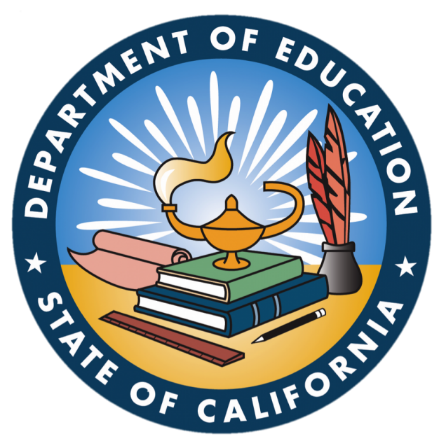 The CDE, Homeless Education Program Team
Program Contacts
Karmina Barrales
Heidi Brahms
Jacqueline Matranga
Leanne Wheeler
Administrator
   Deborah Avalos

And our Partners the 
Homeless Education Technical Assistance Centers
Contra Costa COE, Los Angeles COE & San Diego 
 COE
General email at HomelessED@cde.ca.gov
Thank you
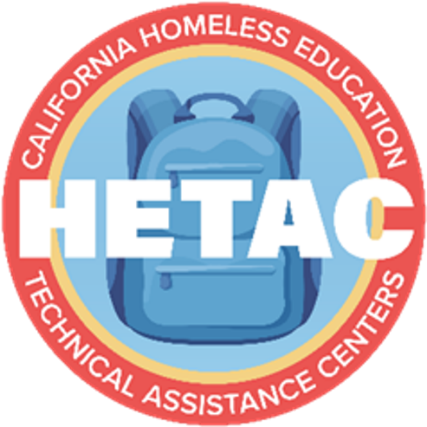 32